Pojam i sadržaj funkcije planiranja
Poslovna ekonomija za III razred
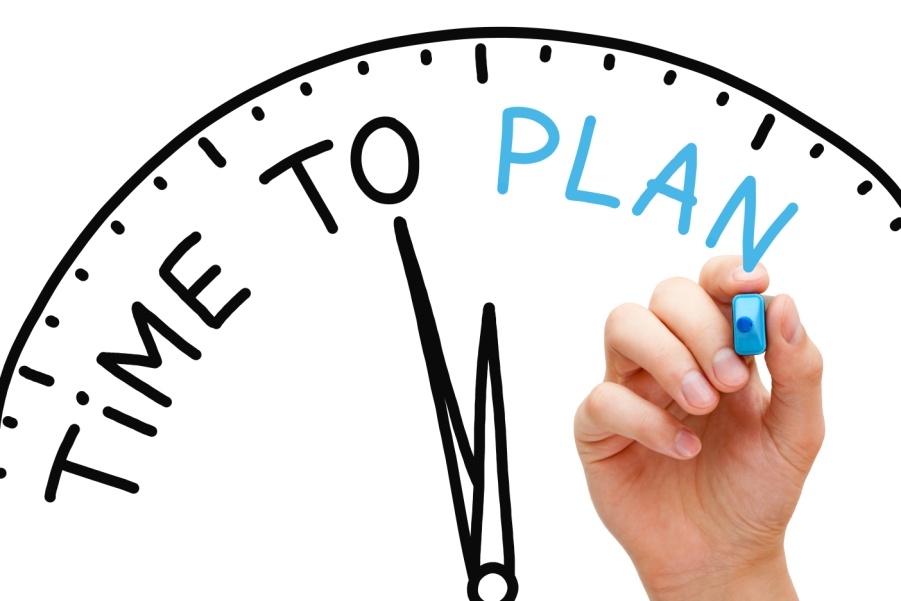 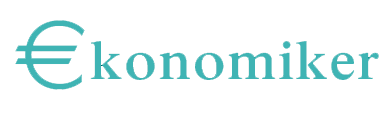 Sadržaj: Pojam i sadržaj funkcije planiranja
1. Zadaci planiranja > 2. Proces planiranja > 3. Predviđanje kao osnova planiranja
1. Zadaci planiranja
Koji su ciljevi preduzeća?   Kako ih ostvariti?
1. Zadaci planiranja > 2. Proces planiranja > 3. Predviđanje kao osnova planiranja
2. Proces planiranja
DRUGE SLUŽBE PREDUZEĆA
daju informacije
MENADŽMENT
PLANSKA SLUŽBA
PLANIRA
PIŠE PLANOVE
instrumentalizuje upr. odluke
priprema upravljačke odluke
1. Zadaci planiranja > 2. Proces planiranja > 3. Predviđanje kao osnova planiranja
3. Predviđanje kao osnova planiranja
Zašto predviđati?
zato što u budućnosti nastaju promene:
EKSTERNE PROMENE
   van preduzeća
INTERNE PROMENE
   unutar preduzeća
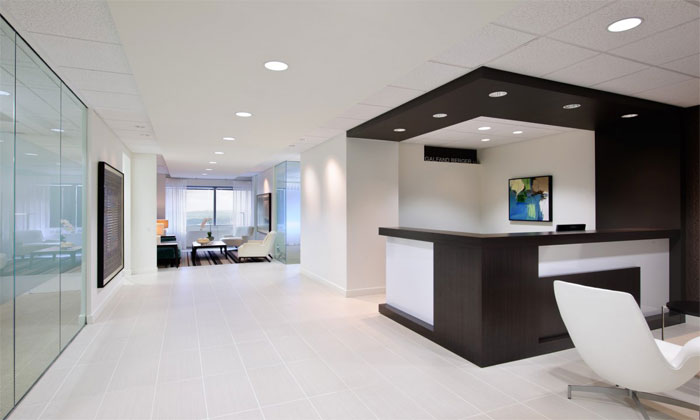 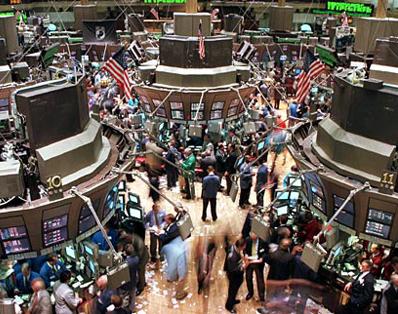 1. Zadaci planiranja > 2. Proces planiranja > 3. Predviđanje kao osnova planiranja
3. Predviđanje kao osnova planiranja
Šta uslovljava predviđanje?
PERIOD PLANIRANJA
   što je kraći period, to je sigurnije predviđanje
ISTRAŽIVANJA I RAZVOJ
   ukoliko preduzeće više istražuje, bolje predviđa
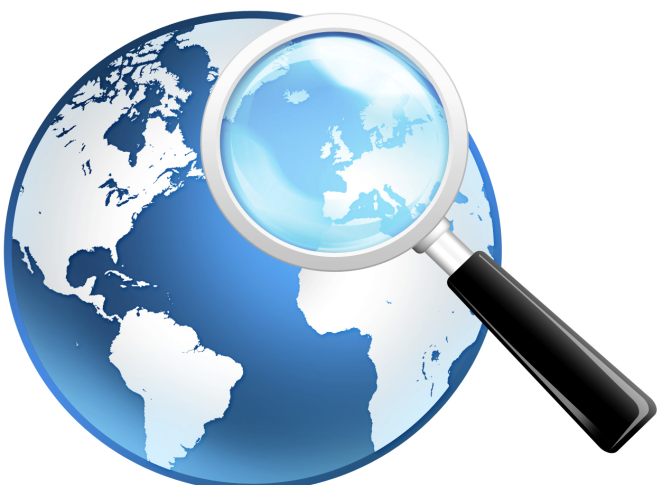 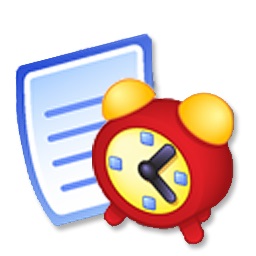 Rezime: Pojam i sadržaj funkcije planiranja
Hvala na pažnji.
Autor  prezentacije:
Miloš Ivaniš
Stručna pomoć:
prof dr Marko Ivaniš
prof Gordana Dimitrov
Korišćeni elektronski izvori:
Korišćeni pisani izvori:
“Poslovna ekonomija za III razred ekonomske škole”,
Božidar Stavrić, Blagoje Paunović, Zavod za udžbenike, Beograd, 2010.
2regularguys.com
 tiinteriors.com
 talkingbiznews.com
 galleryhip.com
 findicons.com
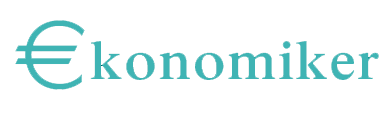